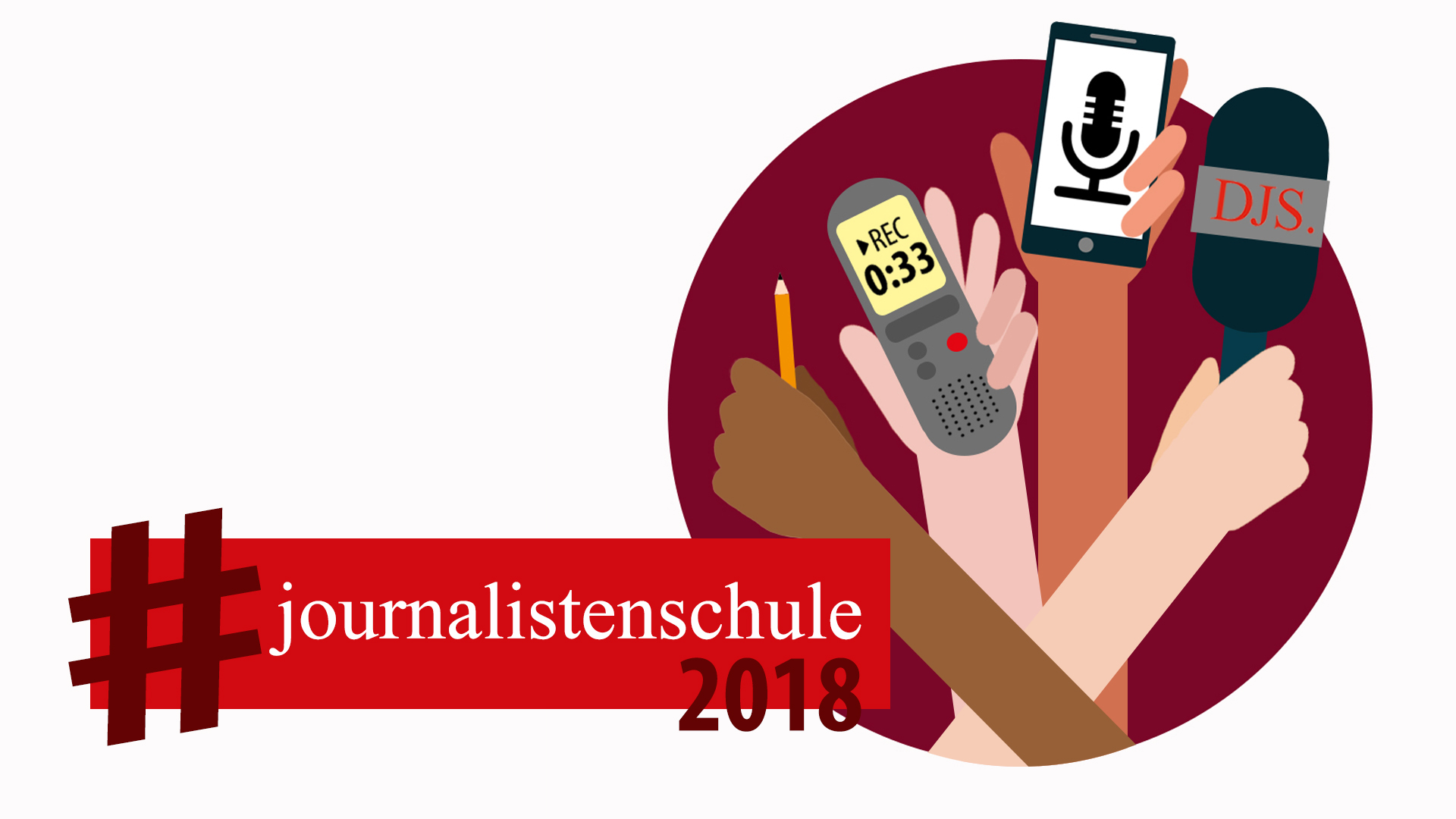 Mai 2018
Carsten Hauptmeier-
1
Die Idee zu #journalistenschule
Zum Tag der Pressefreiheit, am 3. Mai 2018, besuchten Absolvent*innen der Deutschen Journalistenschule ihre ehemaligen Schulen, um über und für Qualitätsjournalismus zu streiten.
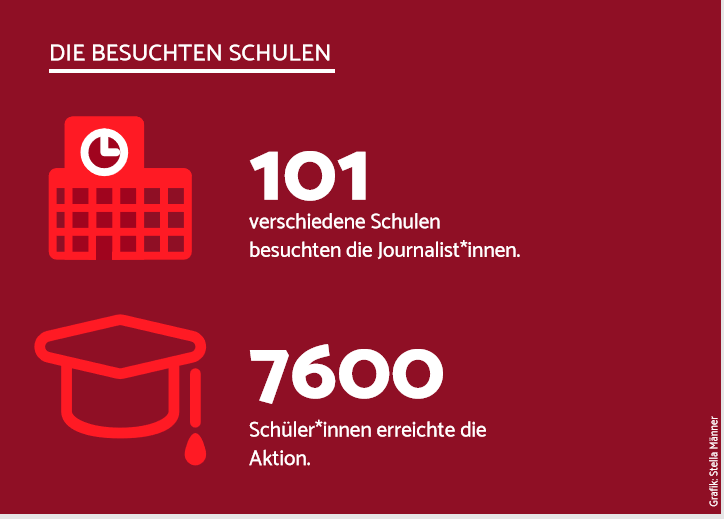 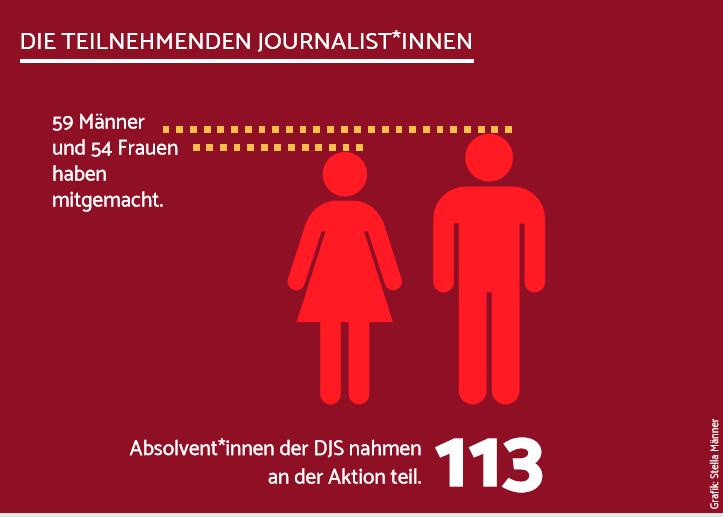 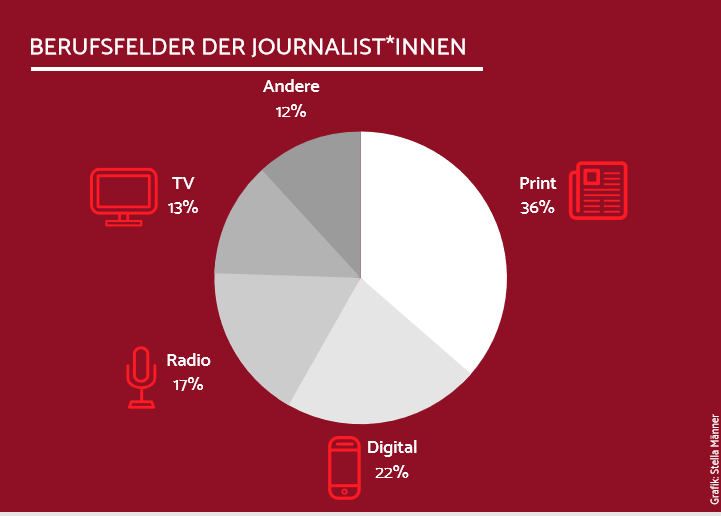 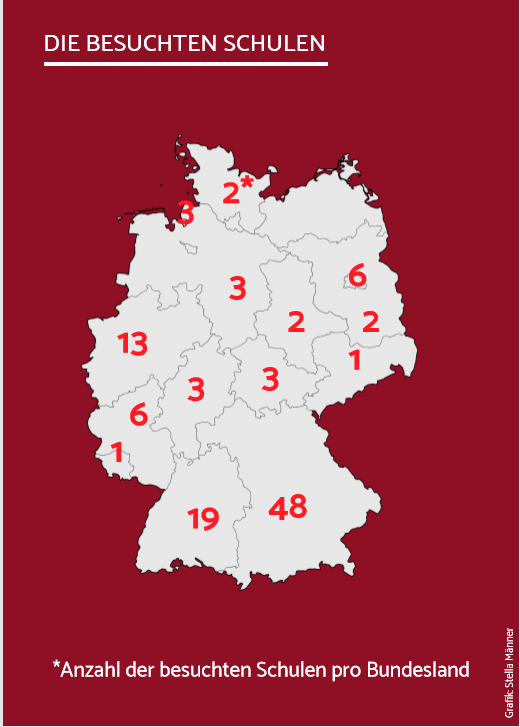 Die wichtigsten Erfahrungen
Lohnenswerter Austausch: Schüler*innen UND Journalist*innen profitieren von diesem Gespräch
Notwendige Besuche: Wenig Medienkompetenz bei manchen Schüler*innen 
Großes Interesse: Die Jugendlichen sind neugierig und offen
Viele Fragen: Schüler*innen setzen sich auch kritisch mit den Medien auseinander
Vertrauensaufbau: Transparenz und persönliches Gespräch schaffen Vertrauen
Die wichtigsten (praktischen)Lehren
Gespräche mit Lehrern möglichst genau vorbereiten
Mit möglichst kleinen Gruppen arbeiten
Auf eigene Erfahrungen setzen
Praktische Übungen einbauen
Grundlagen vermitteln und zugleich Schwerpunkte wählen
Mehr Infos zu #journalistenschule
Hintergründe, Erfahrungsberichte und vieles mehr zum Projekt #journalistenschule: 

2018.djs-online.de